职教高考新实践基础篇
政治
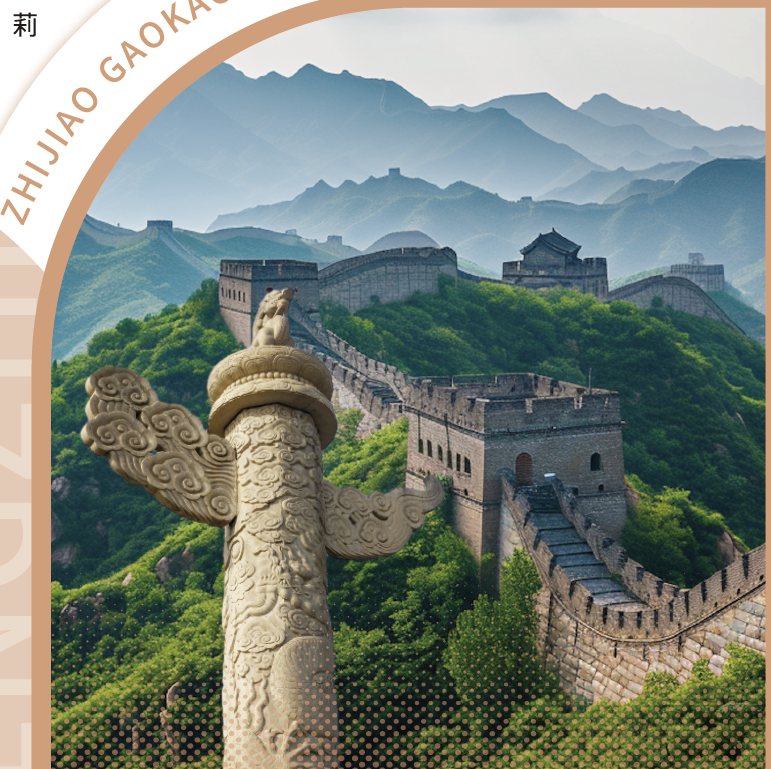 主   编   李  娟  
           杨  莉  
           戴忠慧
目录 CONTENTS
01
分析解读
02
知识导图
03
知识梳理
04
典例分析
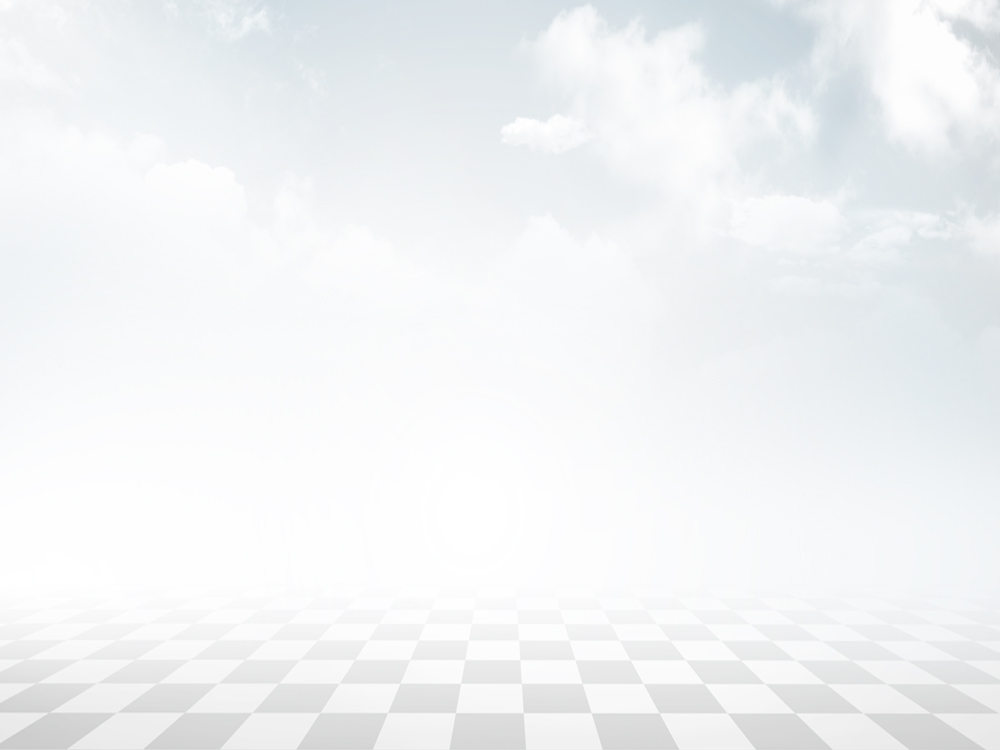 第二单元
中国特色社会主义经济建设
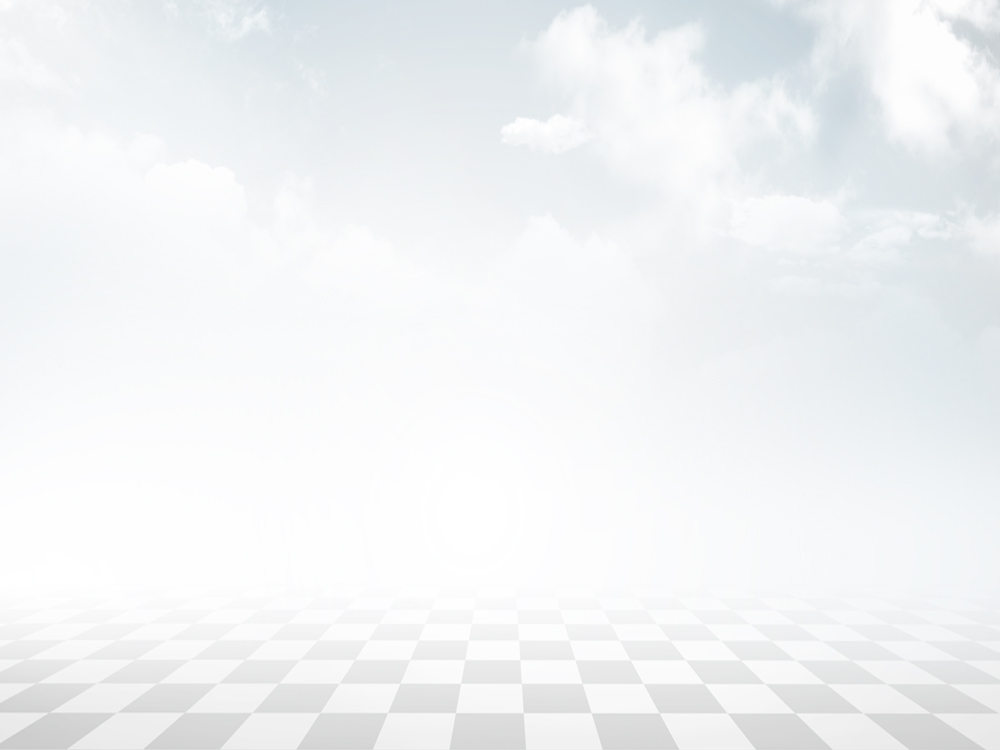 第6课
推动形成全面对外开放新局面
本课要求学生理解推动形成全面对外开放新局面。明确开放是当代中国的鲜明标识，实现更高水平的开放，积极参与全球经济治理，推动形成全面对外开放新局面。
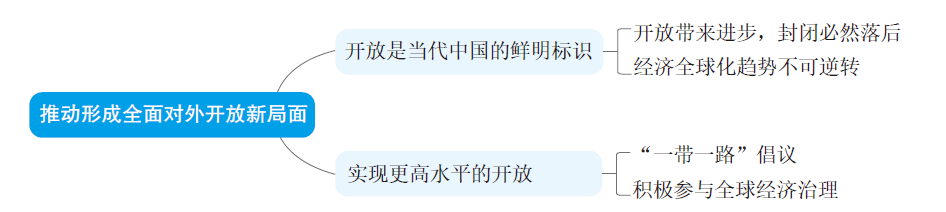 一、开放是当代中国的鲜明标识
（一）开放带来进步，封闭必然落后
1. 如何理解开放对中国发展的重要贡献和我国坚持开放的决心？
开放是当代中国的鲜明标识，是国家繁荣发展的必由之路。以开放促改革、促发展，是我国发展不断取得新成就的重要法宝。过去我国经济发展是在开放条件下取得的，未来我国经济发展也必须在更加开放的条件下进行。不管世界形势如何变化，我国坚持开放的目标不会变，扩大开放的决心不会变。
2. 中国开放对世界繁荣发展的重要贡献是什么？
中国的发展离不开世界，世界的繁荣也需要中国。我国是全球共同开放的重要推动者，是世界经济增长的稳定动力源，是各国拓展商机的活力大市场，是全球治理改革的积极贡献者。在世界经济经历深刻调整变革之时，只有开放才能使不同国家相互受益、共同繁荣、持久发展。
3. 我国坚持开放的举措有哪些？
我国将坚定不移奉行互利共赢的开放战略，实行高水平的贸易和投资自由化便利化政策，推动形成陆海内外联动、东西双向互济的开放格局。展望未来，我国的改革不停顿、开放不止步，一定会有让世界刮目相看的新的更大奇迹。
（二）经济全球化趋势不可逆转
1. 经济全球化的基本内涵和主要表现是什么？
当今世界经济的一个显著特征是商品、服务及技术、资金、劳务等要素，通过日益频繁的国际贸易、国际金融在全球范围内迅速流动和广泛配置，世界经济出现了高度融合的局面，这就是经济全球化。经济全球化主要表现为生产全球化、贸易全球化和金融全球化。
2. 经济全球化的重要意义是什么？
经济全球化是社会生产力发展的客观要求和科技进步的必然结果，是人类社会发展的必经之路，是不可阻挡的历史潮流。经济全球化为世界经济增长提供了强劲动力，促进了商品和资本流动、科技和文明进步、各国人民交往。当今世界已经成为你中有我、我中有你的地球村，各国逐渐形成利益共同体、责任共同体、命运共同体。总体而言，经济全球化符合经济规律，符合各方利益。
3. 如何认识经济全球化的问题和不足？
经济全球化并非万能灵药，也存在问题和不足。在全球化的背景下，不同国家和地区结成了你中有我、我中有你、一荣俱荣、一损俱损的关系。一个国家的经济波动可能殃及他国，甚至影响世界，酿成国际性的经济危机或金融危机。特别是当世界经济处于下行期的时候，全球经济“蛋糕”不容易做大，甚至变小了，增长和分配、资本和劳动、效率和公平的矛盾就会更加突出，发达国家和发展中国家都会感受到压力和冲击。
4. 我国应对经济全球化的政策及理念是什么？
面对经济全球化中遇到的问题和挑战，不能采取保护主义、单边主义措施，不能采取以邻为壑的自私做法。应该坚持合作共赢理念，充分利用一切机遇，合作应对一切挑战，引导好经济全球化走向，让发展成果公平惠及不同国家不同阶层不同人群。
二、实现更高水平的开放
（一）“一带一路”倡议
1. “一带一路”倡议是如何提出的？其目标是什么？
2013年秋，习近平先后提出建设“丝绸之路经济带”和“21世纪海上丝绸之路”的合作倡议。这一倡议就是要在“一带一路”建设国际合作框架内，各方携手应对世界经济面临的挑战，开创发展新机遇，谋求发展新动力，拓展发展新空间，实现优势互补、互利共赢，不断朝着人类命运共同体方向迈进。
2. “一带一路”倡议的基本内涵是什么？
“一带一路”倡议秉持和遵循共商共建共享原则，努力实现政策沟通、设施联通、贸易畅通、资金融通、民心相通，是发展的倡议、合作的倡议、开放的倡议。这一倡议的核心内涵，是促进基础设施建设和互联互通，加强经济政策协调和发展战略对接，促进协同联动发展，实现共同繁荣。
3. “一带一路”倡议的成就是什么？
共建“一带一路”从夯基垒台、立柱架梁到落地生根、持久发展，已成为开放包容、互利互惠、合作共赢的国际合作平台，是国际社会普遍欢迎的全球公共产品。
4. 如何正确认识“一带一路”倡议？
“一带一路”倡议虽然源于中国，但机会和成果属于世界。共建“一带一路”是经济合作倡议，不是搞地缘政治联盟或军事同盟，不针对谁也不排除谁；是开放包容进程，不是要关起门来搞小圈子或者“中国俱乐部”；是中国同世界共享机遇、共谋发展的阳光大道，不以意识形态划界，不搞零和博弈。
（二）积极参与全球经济治理
1. 中国的全球经济治理观是什么？
党的十八大以来，中国倡导平等、开放、合作、共享的全球经济治理观，倡导共同走出一条公平、开放、全面、创新的发展之路，为解决全球发展面临的重大现实问题、完善全球经济治理提供重要理念指引。
2. 中国参与全球经济治理的重要举措有哪些？
中国积极参与全球经济治理体系改革，为完善全球经济治理体系贡献力量。坚持平等协商、互利共赢，推动二十国集团等发挥国际经济合作功能。维护多边贸易体制，积极参与世界贸易组织改革，推动完善更加公正合理的全球经济治理体系。积极参与多双边区域投资贸易合作机制，推动新兴领域经济治理规则制定，提高参与国际金融治理能力。实施自由贸易区提升战略，构建面向全球的高标准自由贸易区网络。
例题1（选择题）
习近平总书记多次强调：“中国开放的大门不会关闭，只会越开越大。”对此理解正确的是（     ）。
A
A. 我国坚持开放的目标不会变，扩大开放的决心不会变
B. 我国经济要形成以国际大循环为主的新发展格局
C. 我国将对外开放作为引领发展的第一动力
D. 我国经济的发展主要建立在引进外资的基础上
【解析】
【解析】本题考查开放是当代中国的鲜明标识。过去我国经济发展是在开放条件下取得的，未来我国经济发展也必须在更加开放的条件下进行。不管世界形势如何变化，我国坚持开放的目标不会变，扩大开放的决心不会变，故A项正确。我国要形成以国内大循环为主体、国内国际双循环相互促进的新发展格局，故B项错误。创新是引领发展的第一动力，故C项错误。我国经济的发展并不是主要建立在引进外资的基础上，故D项错误。
返 回
例题2（判断题）
B
经济全球化主要表现为生产全球化、贸易全球化和资本全球化。（       ）
A. 正确 			B. 错误
【解析】本题考查经济全球化趋势不可逆转。经济全球化主要表现为生产全球化、贸易全球化和金融全球化。
例题3（填空题）
“一带一路”倡议就是各方携手应对世界经济面临的挑战，开创发展新机遇，谋求发展新动力，拓展发展新空间，实现优势互补、互利共赢，不断朝着______________ 方向迈进。
人类命运共同体
【解析】本题考查“一带一路”倡议。“一带一路”倡议就是各方携手应对世界经济面临的挑战，开创发展新机遇，谋求发展新动力，拓展发展新空间，实现优势互补、互利共赢，不断朝着人类命运共同体方向迈进。
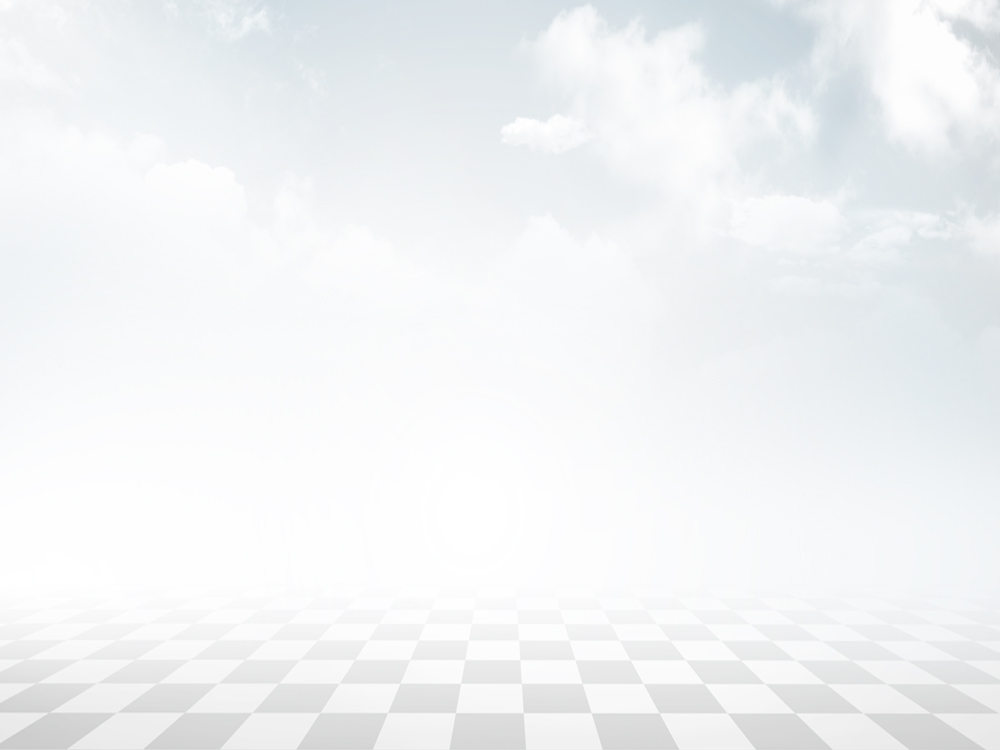 单元小结
本单元核心内容是深入了解社会主义基本经济制度，感悟社会主义基本经济制度的优越性。了解经济转向高质量发展阶段和深化供给侧结构性改革的意义，理解创新、协调、绿色、开放、共享的新发展理念，领悟加快建设创新型国家的重要性。懂得开放带来进步、封闭必然落后的道理。